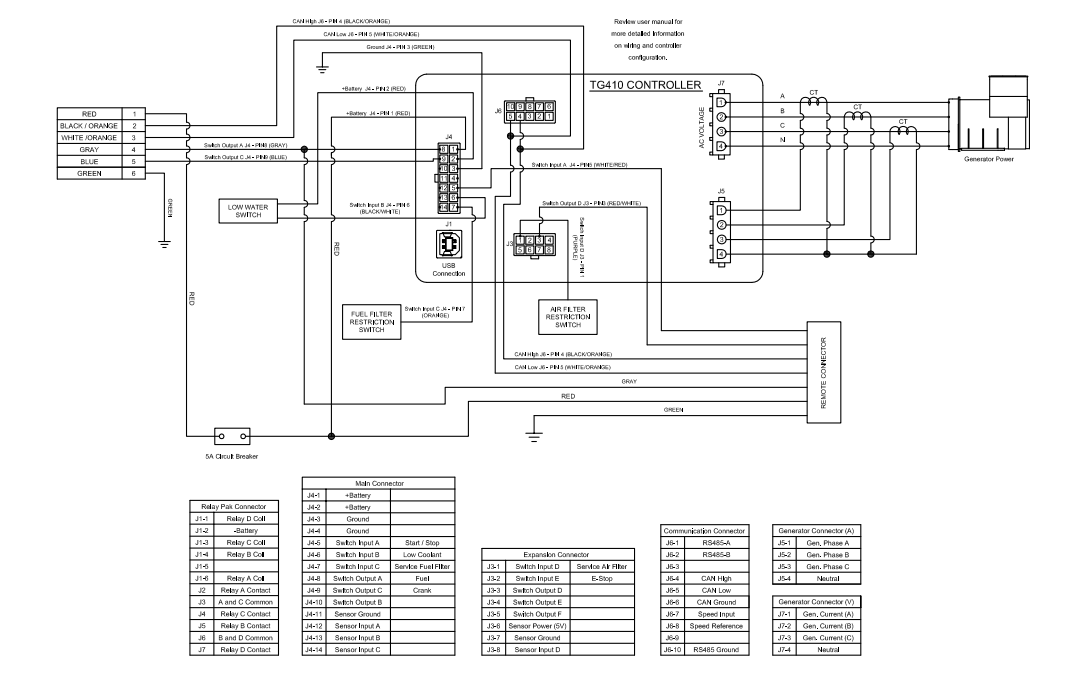 Generator  
Connector (A)
Communications 
Connector
Display?
Main Connection
Expansion 
Connector
Generator 
Connector (V)
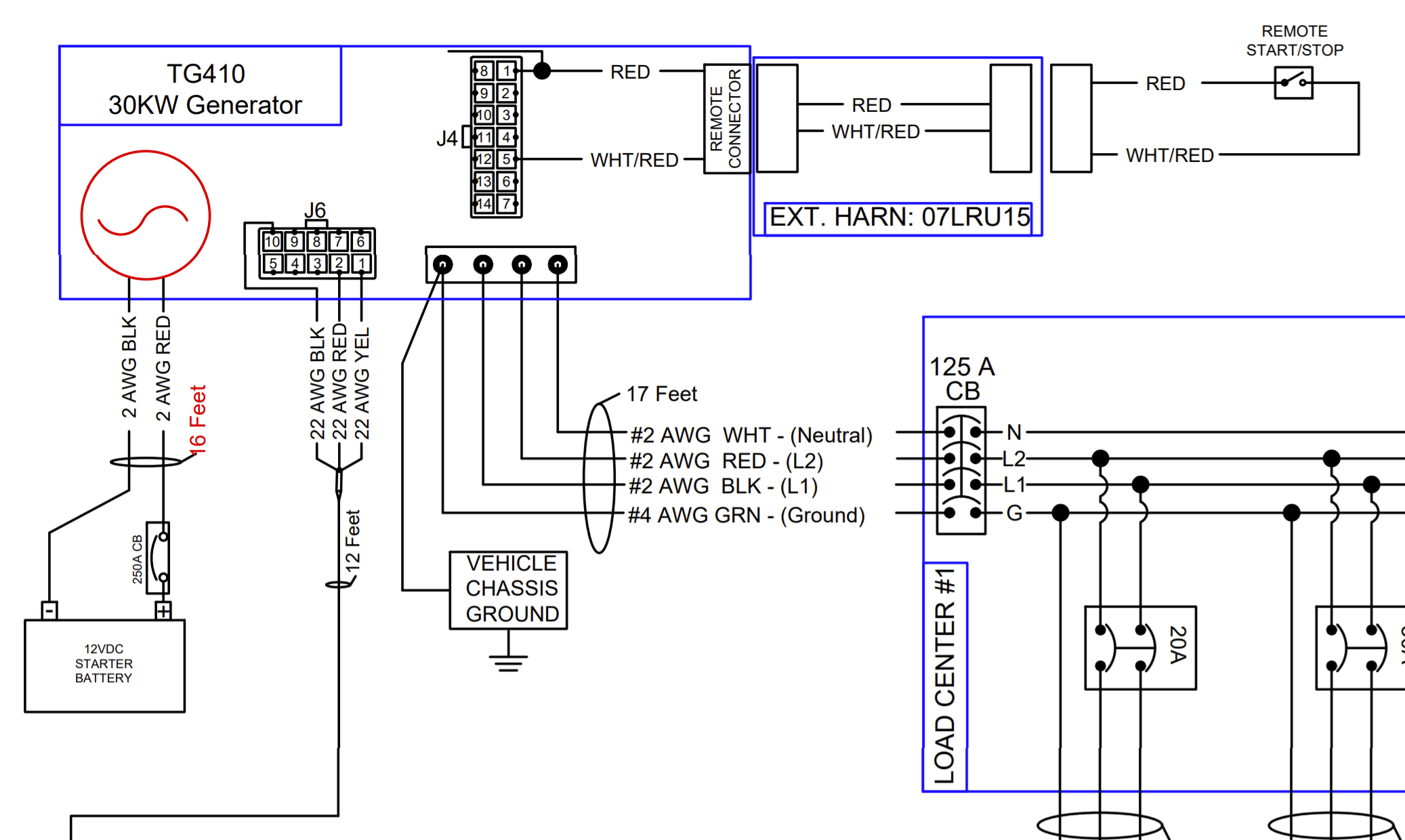 J4-3?
J6-4? CAN High 20AWG
J6-5? CAN Low 20AWG
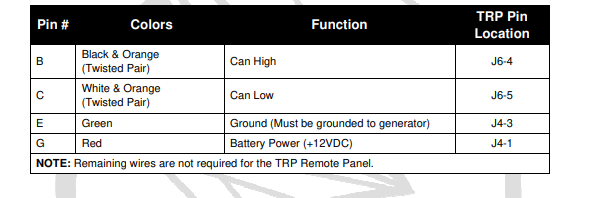 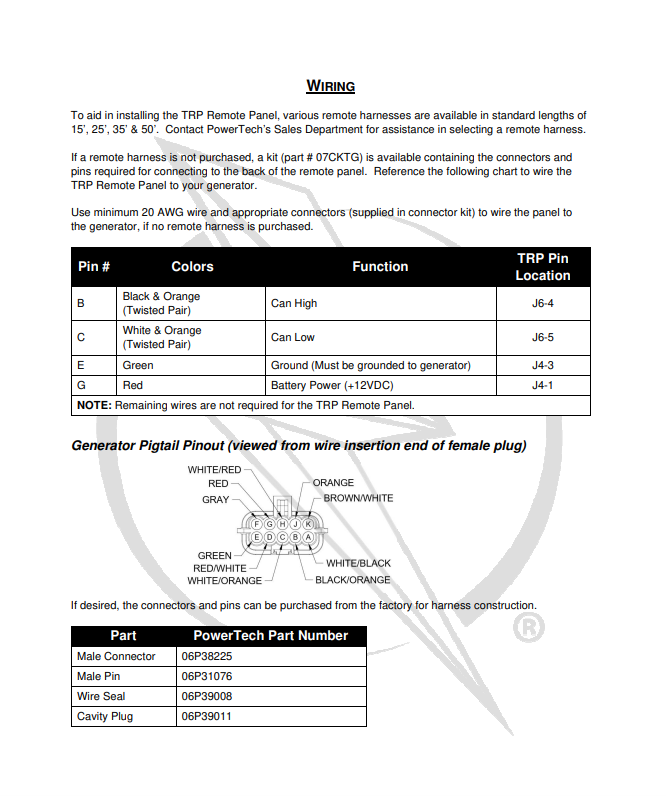 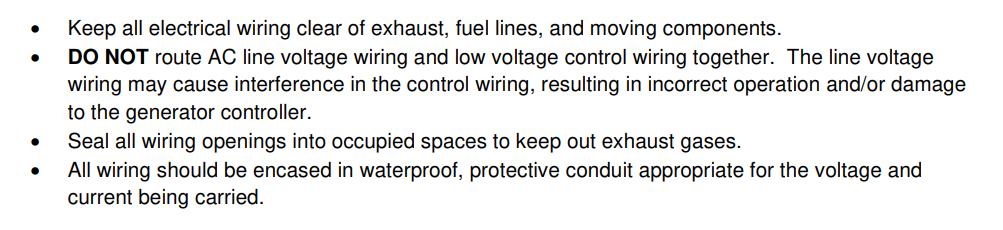 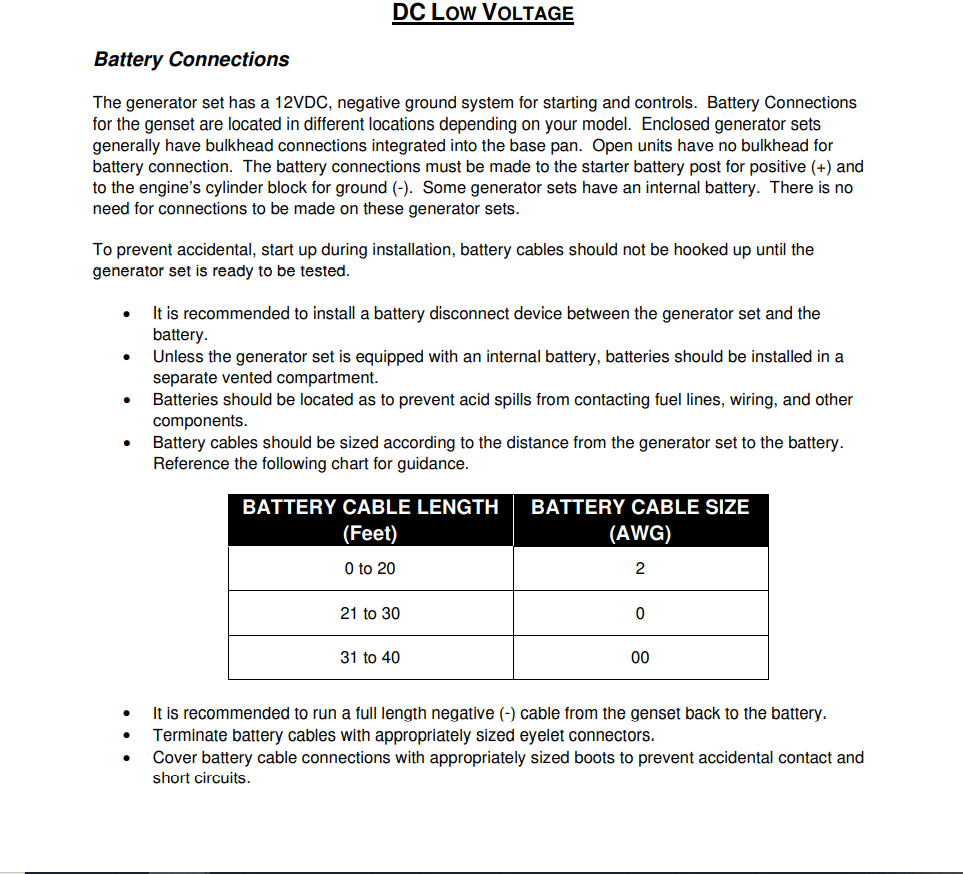 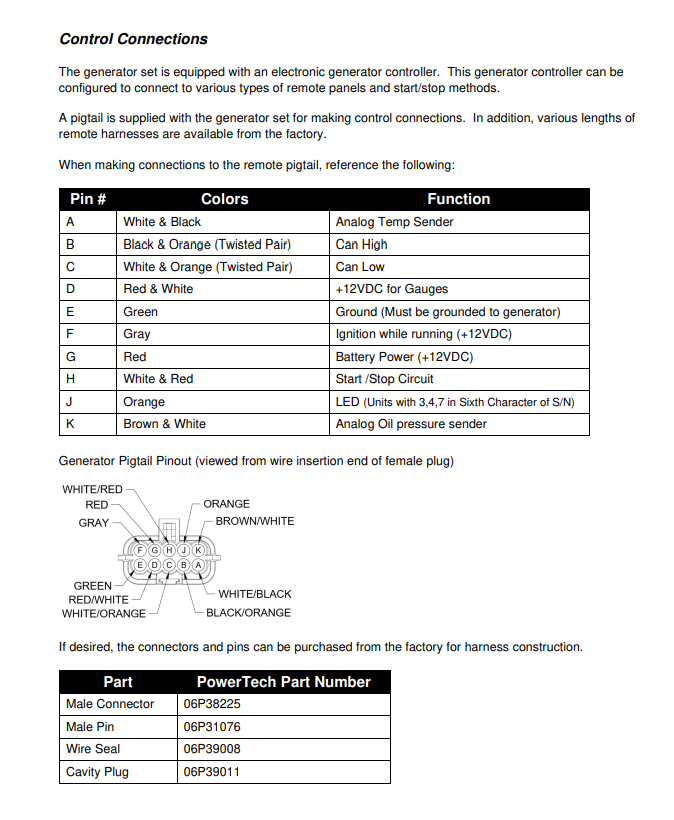 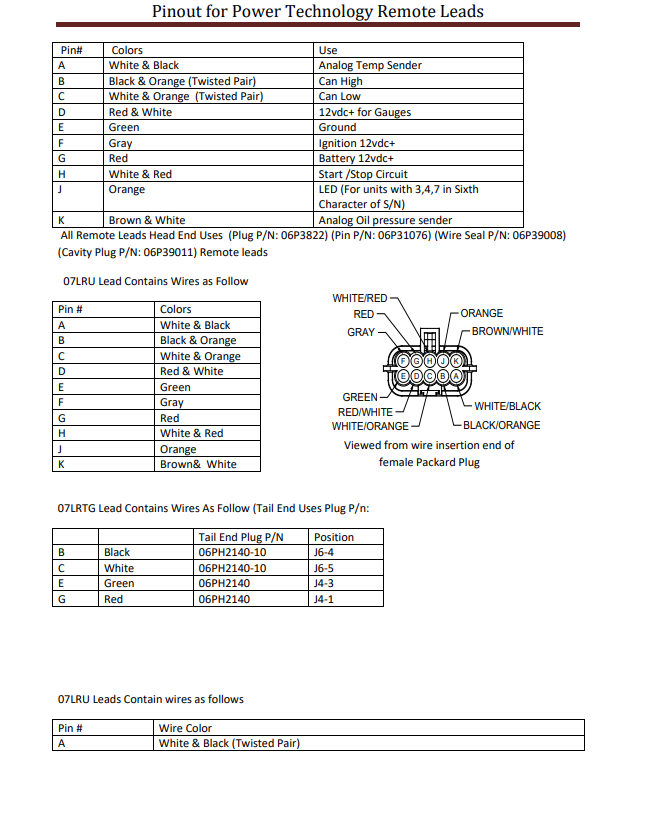